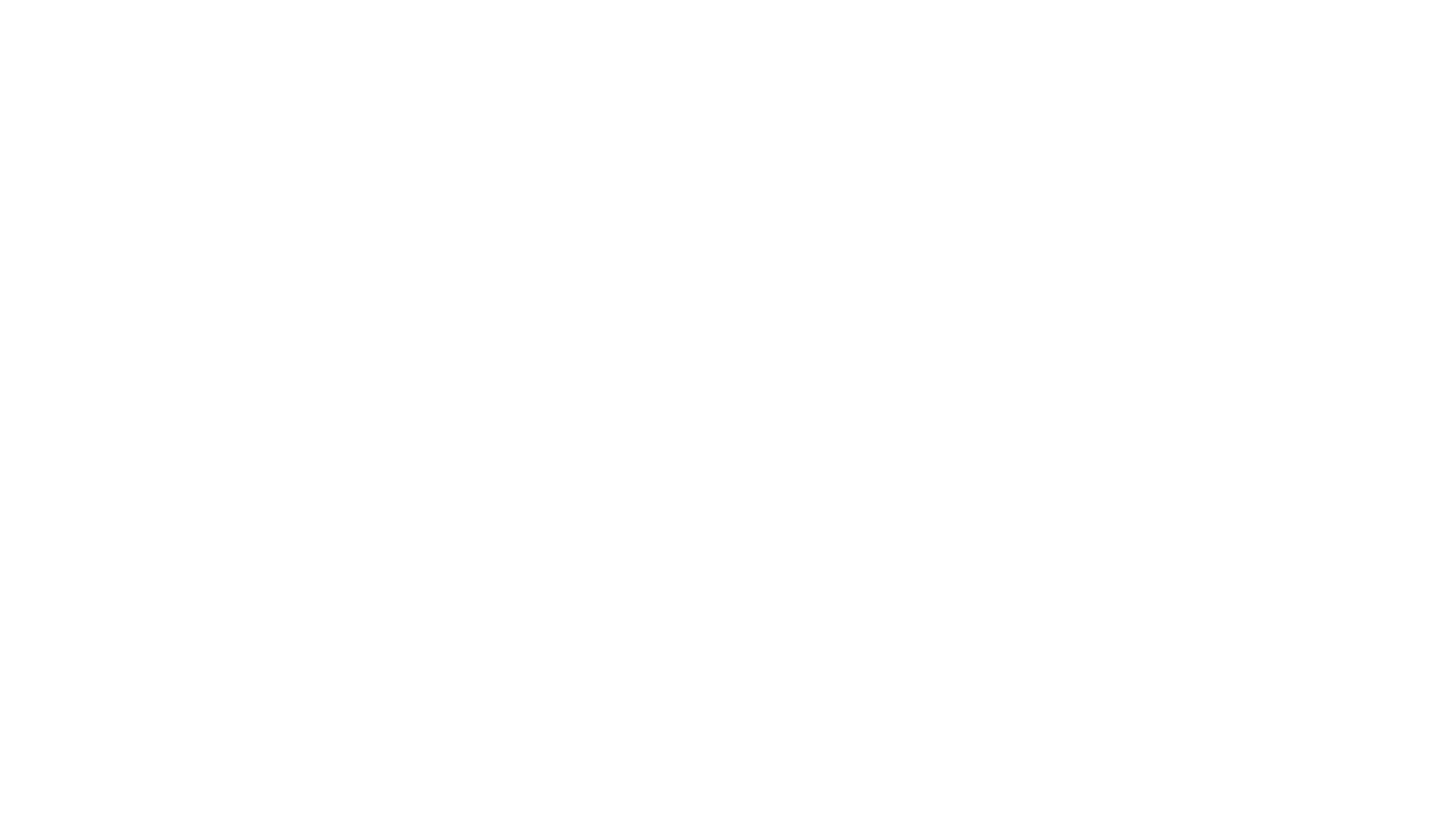 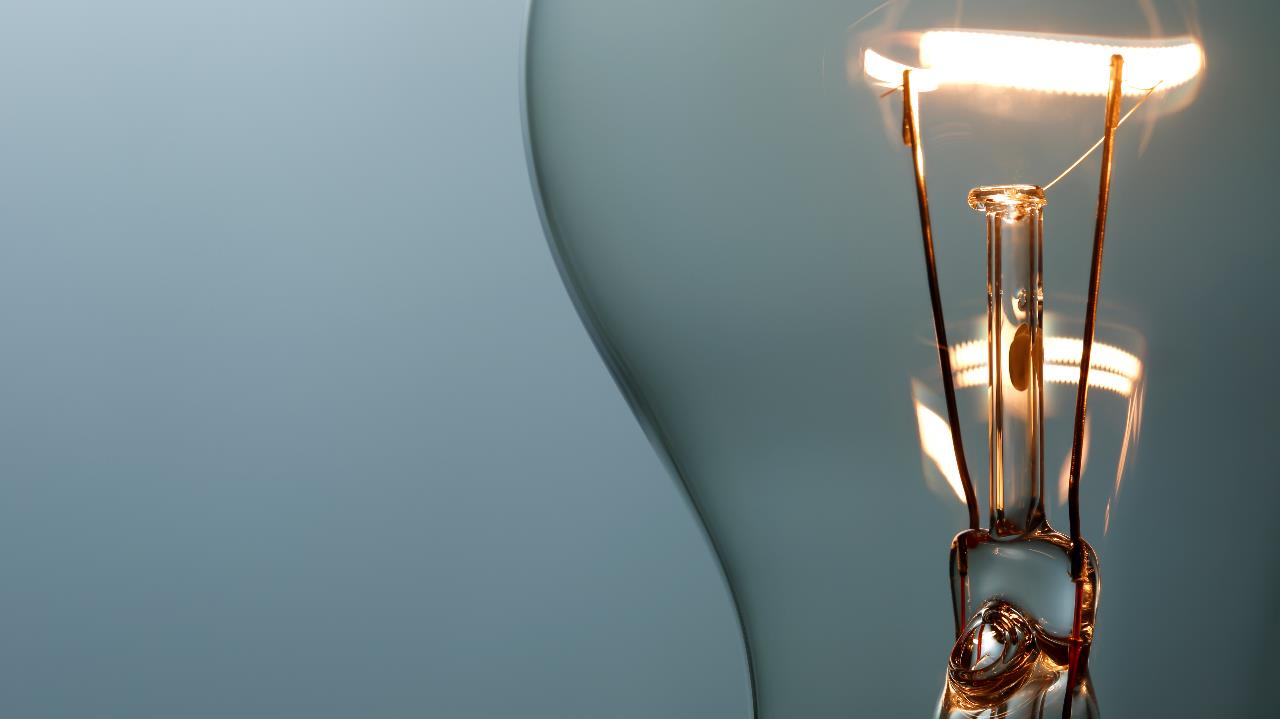 Withstanding The Standards
Walking In Your Purpose
What is it about us as humans that leads us to compare ourselves to one another?
Discussion Question
Who Sets the Standard?
Standard – n. an idea or thing used as a measure, norm, or model in comparative evaluations. (Merriam-Webster) something established by authority, custom, or general consent as a model or example : CRITERION
Standards are measurements that bring about limitations.
Standards can be placed on us by other people or by ourselves.
Standards are based upon criteria and validated by a resume’ (past experience). A resume can be good or bad and can qualify or disqualify you.
Standards give glory to man and his accomplishments and not God.
The only standard that we should abide by are God and His word.
Qualifying the Called
David: “But the Lord said unto Samuel, Look not on his countenance, or on the height of his stature; because I have refused him: for the Lord seeth not as man seeth; for man looketh on the outward appearance, but the Lord looketh on the heart.” 1 Sam. 16:7
Paul: “Then Ananias answered, Lord, I have heard by many of this man, how much evil he hath done to thy saints at Jerusalem: And here he hath authority from the chief priests to bind all that call on thy name. But the Lord said unto him, Go thy way: for he is a chosen vessel unto me, to bear my name before the Gentiles, and kings, and the children of Israel: For I will shew him how great things he must suffer for my name's sake.” Acts 9:13-16
Moses: “And Moses answered and said, But, behold, they will not believe me, nor hearken unto my voice: for they will say, The Lord hath not appeared unto thee…And Moses said unto the Lord, O my Lord, I am not eloquent, neither heretofore, nor since thou hast spoken unto thy servant: but I am slow of speech, and of a slow tongue.” Exodus 4:1,10
Qualifying the Called
Jeremiah: “Then said I, Ah, Lord God! behold, I cannot speak: for I am a child. But the Lord said unto me, Say not, I am a child: for thou shalt go to all that I shall send thee, and whatsoever I command thee thou shalt speak.” Jer. 1:6-7
Peter and John: “Now when they saw the boldness of Peter and John, and perceived that they were unlearned and ignorant men, they marvelled; and they took knowledge of them, that they had been with Jesus.” Acts 4:13
Daniel: “Then the king made Daniel a great man, and gave him many great gifts, and made him ruler over the whole province of Babylon, and chief of the governors over all the wise men of Babylon.” Dan. 2:48
Gideon: “And he said unto him, Oh my Lord, wherewith shall I save Israel? behold, my family is poor in Manasseh, and I am the least in my father's house. And the Lord said unto him, Surely I will be with thee, and thou shalt smite the Midianites as one man.” Jgs. 6:15-16
How to Supersede Standards
Go God-direct.
Jeremiah had God literally put words in his mouth. (Jer. 1:9)
Ezekiel literally at the word of God. (Ez. 3: 1-3)
Redefine “success.” Success is simply obeying God. (Ez. 2:5, 7)
Ignore the approval of man. Focus on God alone.
Do not compare yourself to others. Much of what God does is unrivaled and unprecedented. (Isa. 43:19)
Be abstract, pliable/malleable. (Eph. 3:20; 2 Tim. 2:21) 
See your value. (1 Cor. 12:14-27)
Remove self and selfish ambition. (1 Pet 4:11)
Know the voice of the LORD.
3 Takeaways
Superseding Standards
Becoming a Usable Vessel
Quenching Man-Man Qualifications
One of the things that prevents us from realizing and walking in our purpose is adopting standards. Standards are limitations that define if and how a person can be used. They become the arbiter of determining who’s qualified and who isn’t. They take the place of God.
In order to be used by God, we have to forsake any preconceived notions about ourselves. God typically does things that are unprecedented. Therefore, we have to have an abstract approach to the faith. We have to avail ourselves to be used in any situation.
The Bible has given us many examples of God intentionally choosing people that man overlooks. God gets all of the glory out of those who are afterthoughts in the eyes of man. God uses the weak things of the world to confound the mighty.